Best Management Practices Implemented in Lower Bear River
Presented by: Nour Atallah

Nov. 2016
OUTLINE
Introduction
Study Area
Watershed Delineation
Watershed Characteristics
GIS Application
Water Quality Tracking
INTRODUCTION
What are Best Management Practices and why we need them?
Water Pollution Control – Clean Water Act!
Types: 
Structural
Non-Structural
INTRODUCTION
The Lower Bear – Malad River Watershed (LBMR) suffers from loads of Phosphorus and Sediments loads caused by point and nonpoint sources. The TMDL (2002) study recommended several BMPs action to reduce these loads.
INTRODUCTION
Utilization GIS in BMPs evaluation!The spatial presentation can help the water managers in providing prospective vision and judgement of how effective was the implementation of BMPs within the watershed.  [Targeting the critical areas (sources of pollution)]
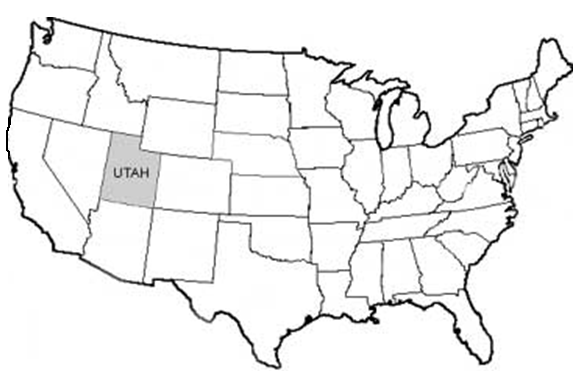 STUDY AREA
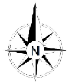 The LBMR watershed is located in Box Elder County in Northern Utah
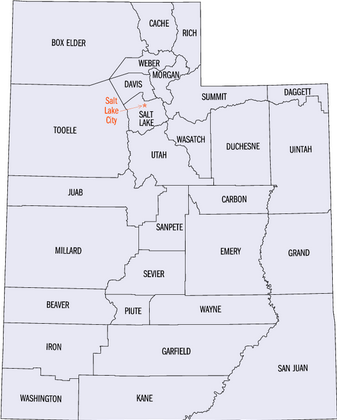 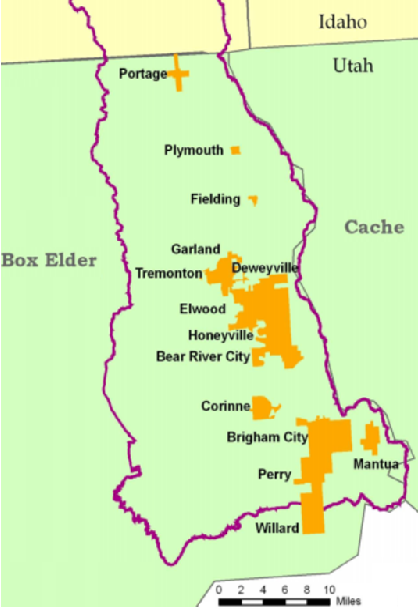 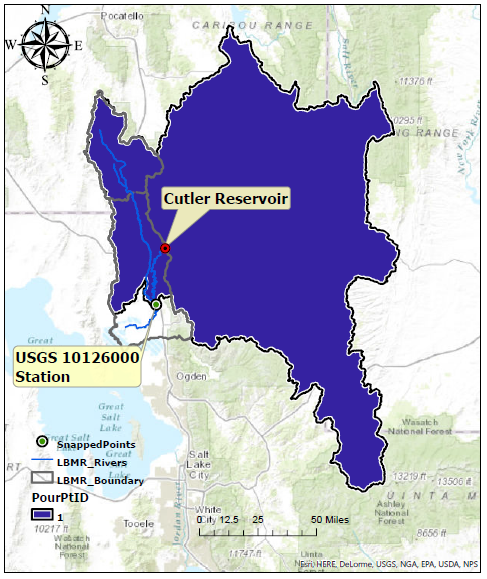 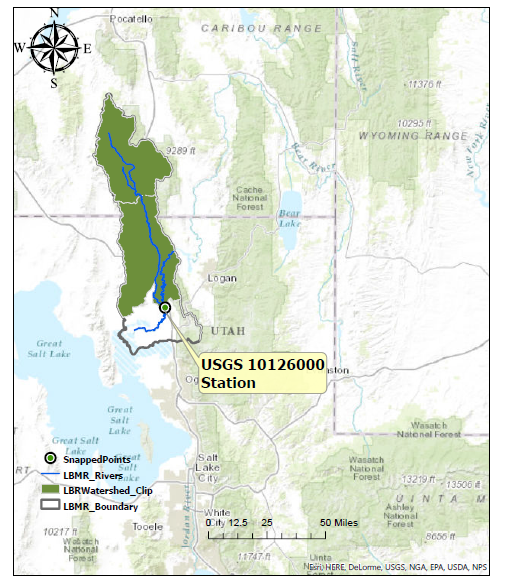 WATERSHED DELINEATION
WATERSHED FEATURES
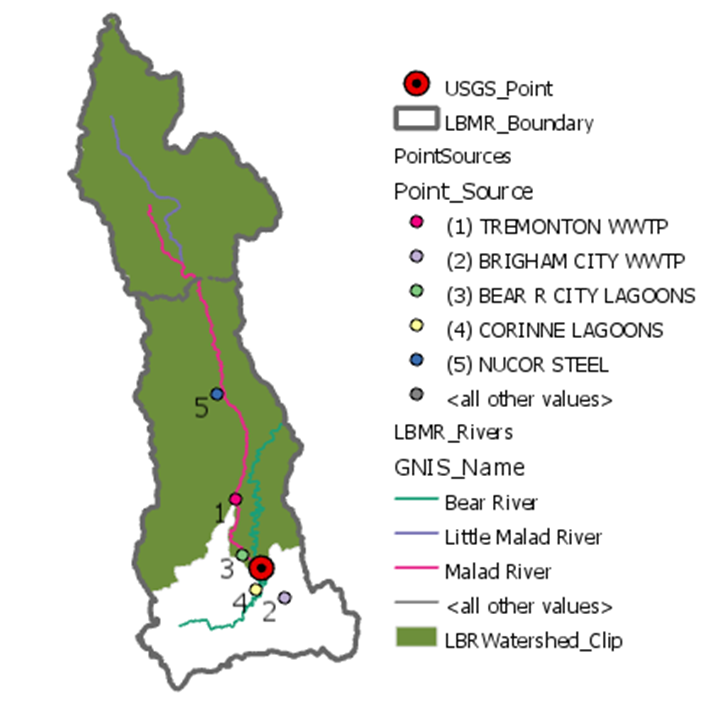 Water Bodies:
Main Bear River
Malad River
Little Malad River
Outlet: Station Located after the confluence of Lower Bear and Malad Rivers, near Corinne. (USGS 10126000).
Point Sources
WATERSHED FEATURES
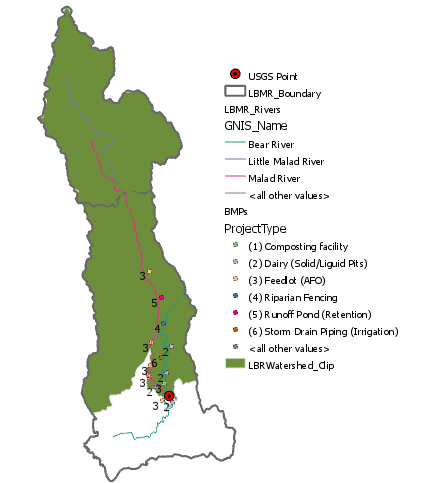 BMPs
WATERSHED CHARACTERISTICS
GIS Processing and Outputs
GIS - Model Builder
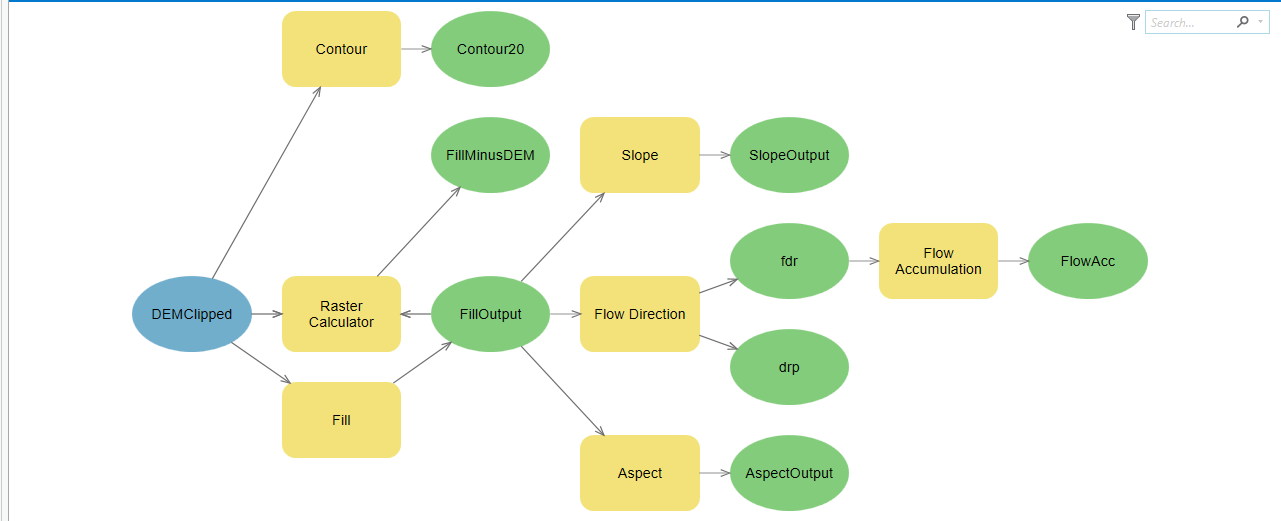 GIS APPLICATION
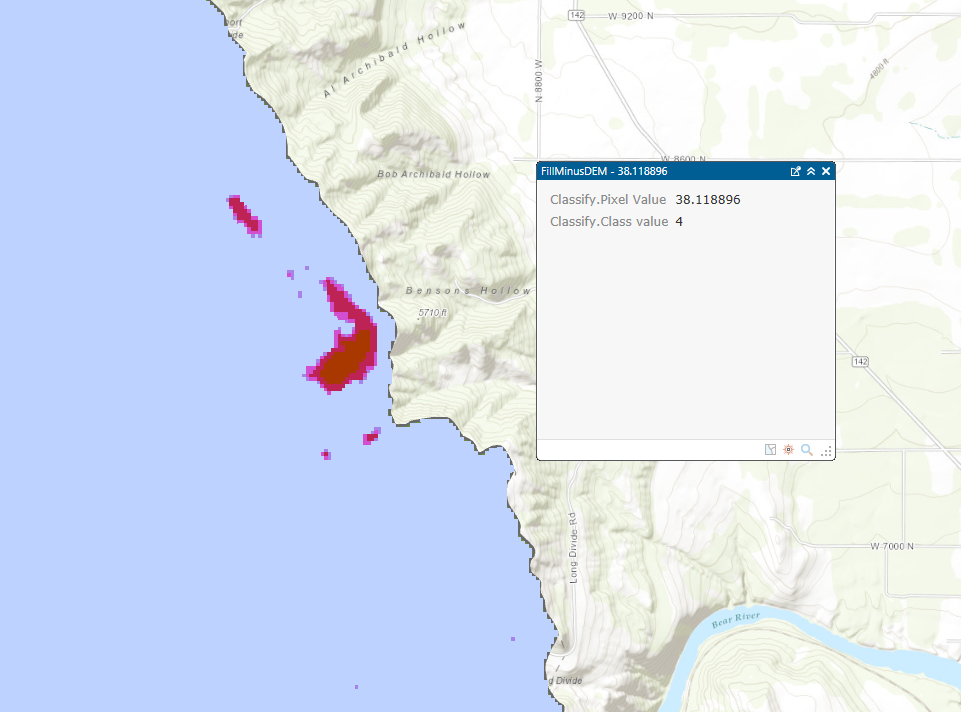 Fill Impact Examination
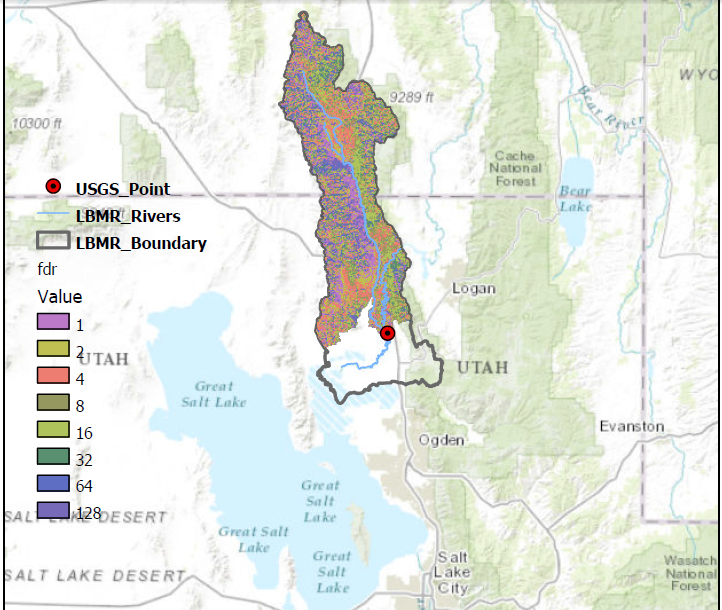 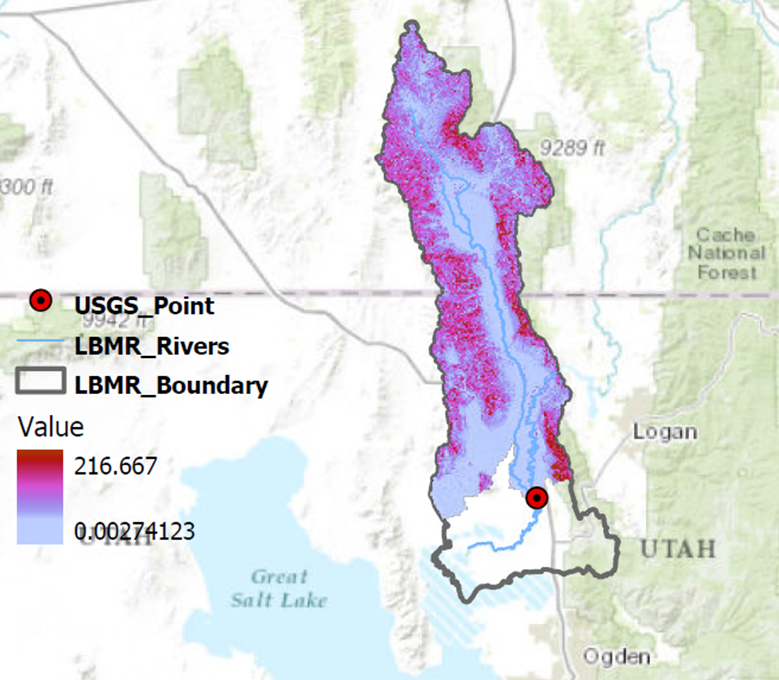 GIS APPLICATION
Flow Direction (Drp, Fdr)
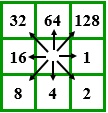 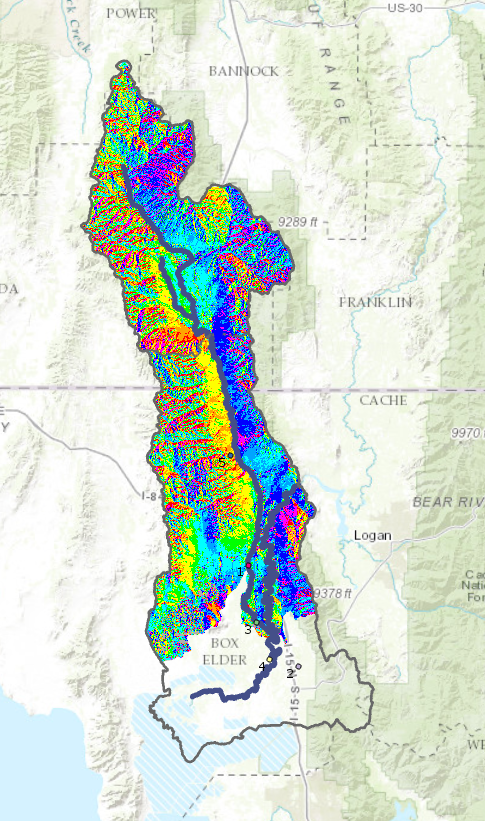 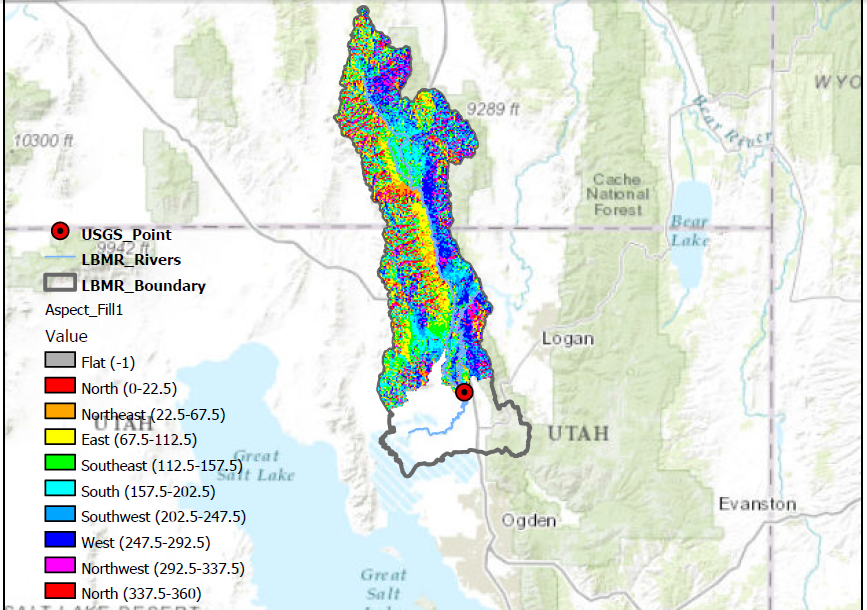 GIS APPLICATION
Topographic Slope (Slope/Aspect)
GIS APPLICATION
Flow Accumulation
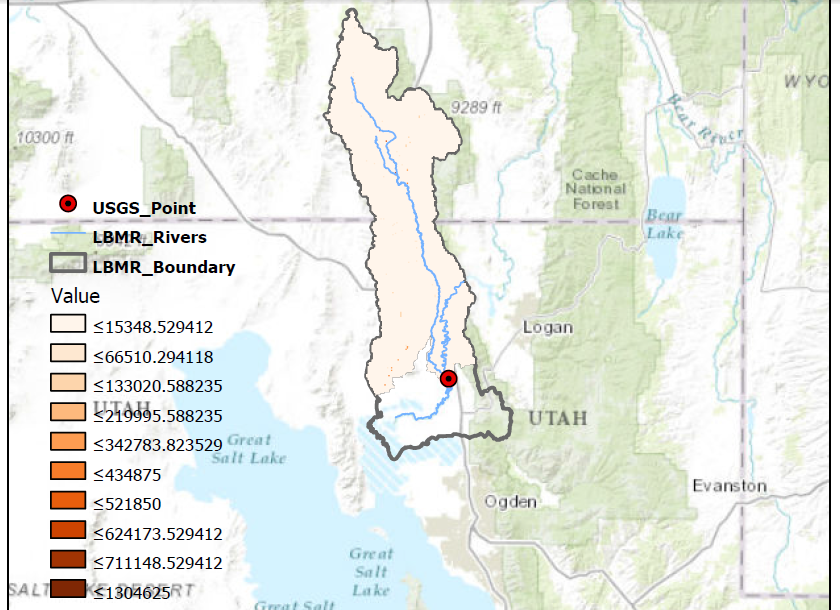 GIS APPLICATION
Source Points Trace Line
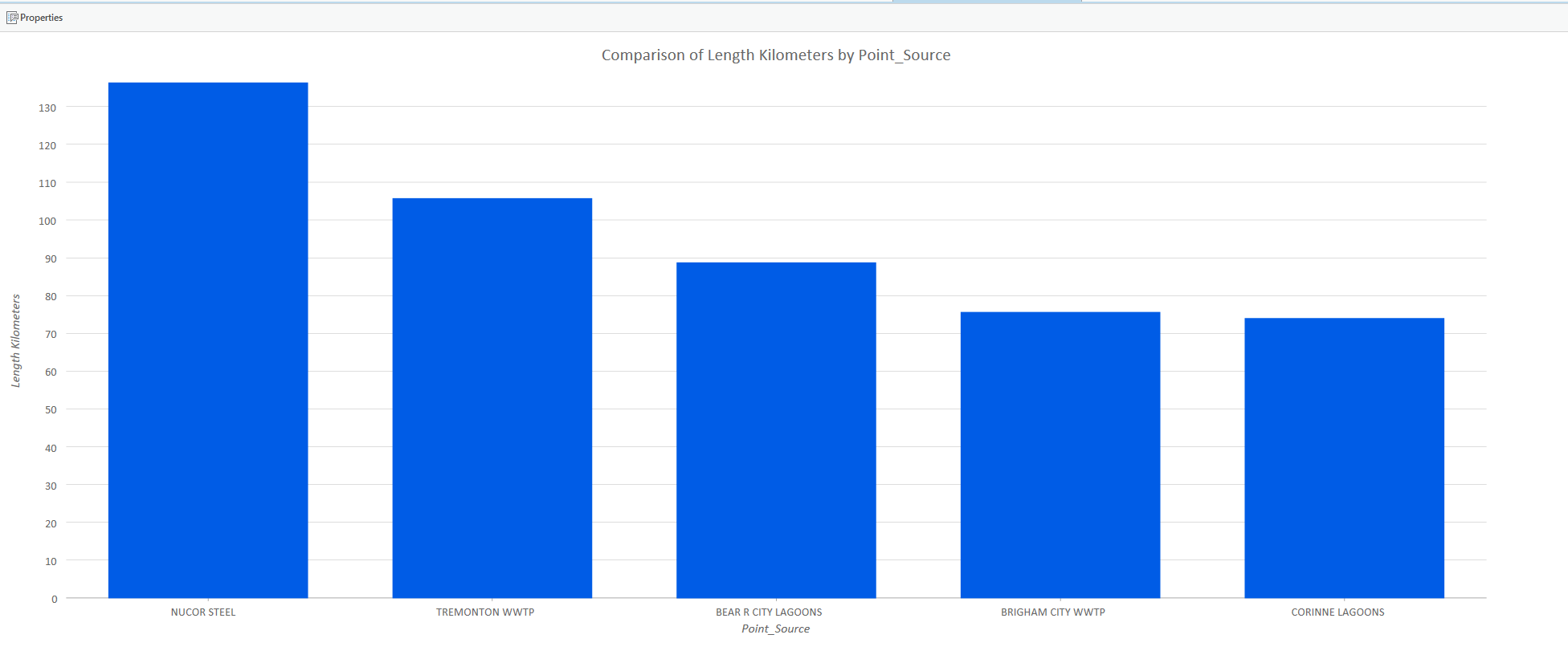 GIS APPLICATION
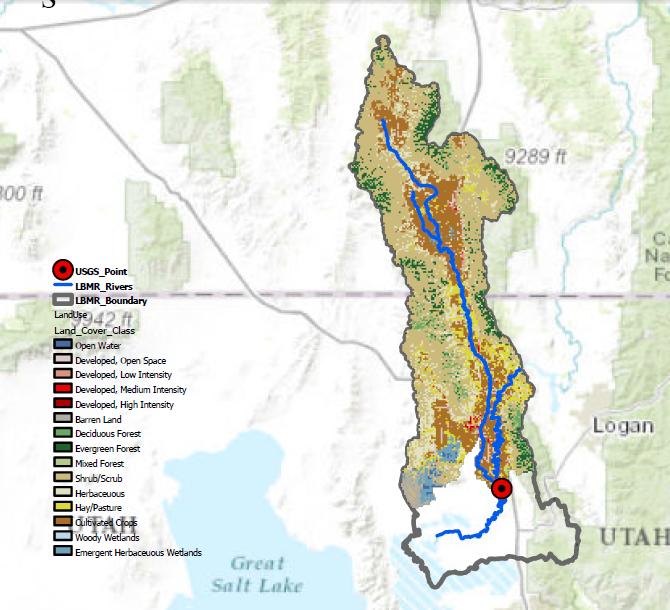 Dominant Land Cover within the Watershed
What is Next ?
Trace how water quality in LBMR improved over time after BMP’s implementation.
Thanks !